Abstract ID: 143
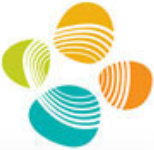 KAUST
GROUNDWATER AQUIFER CHARACTERIZATION USING GEOPHYSICAL METHODS
Sherif M. Hanafy
SAGEEP 2013, Tus. 19 March 2013
Motivation
To characterize the shallow subsurface at Wadi Qudaid for its water storage and reuse potential. 
Seismic Method
Traveltime tomography
Early arrival waveform inversion (EWI)
EM
Electric
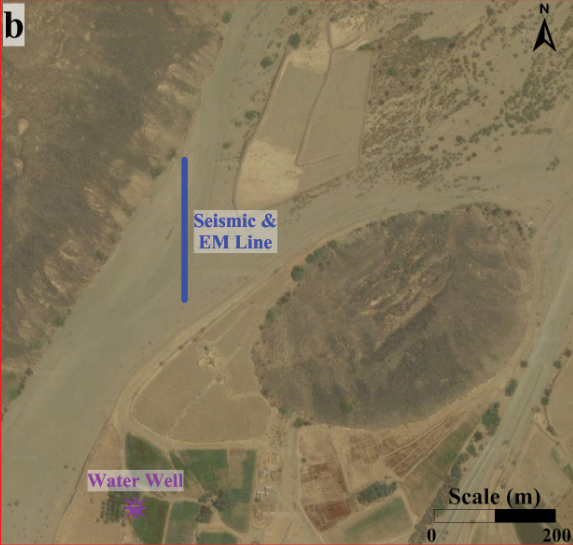 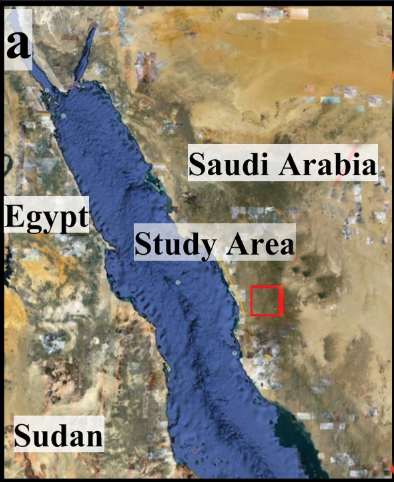 Summery of Results
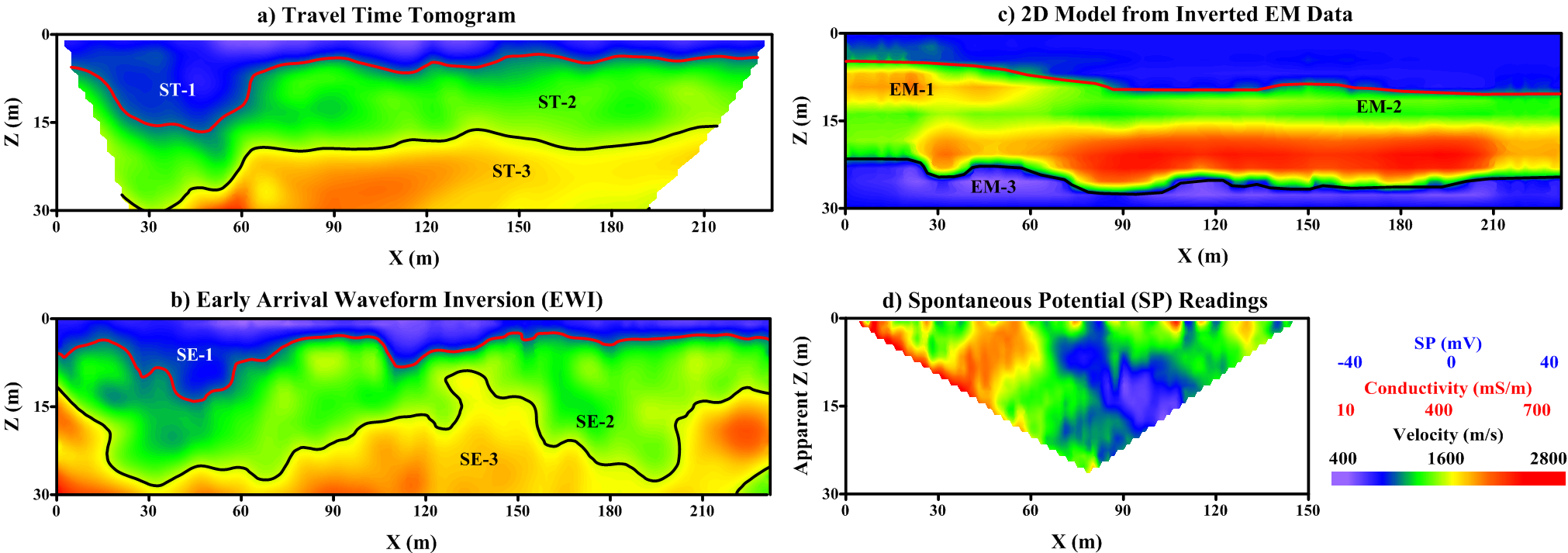 3